?
PLENTY OF SHEETS
BUT NO BED IN SIGHT
IT CAN CUT YOU 
BUT IT DOESN’T BITE
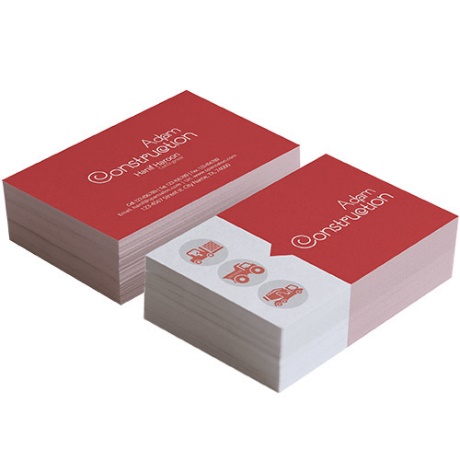 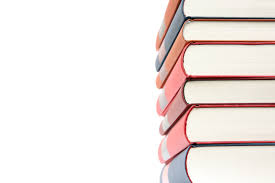 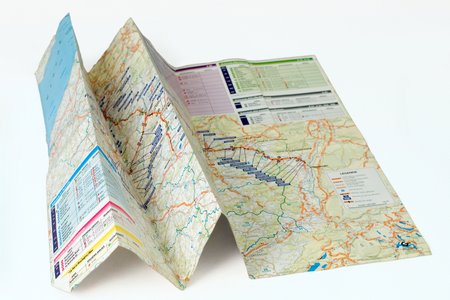 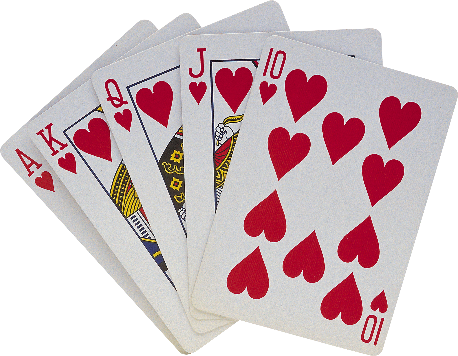 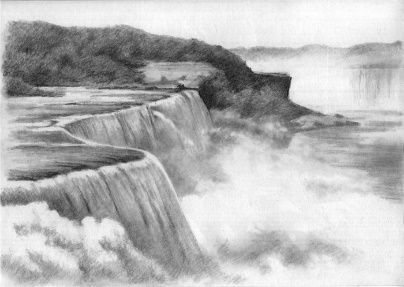 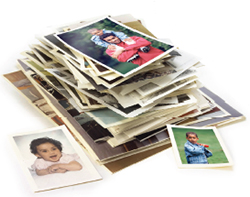 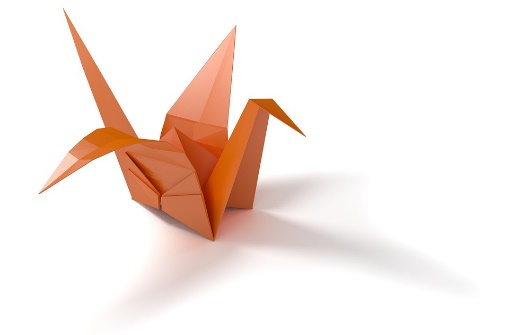 PAPER
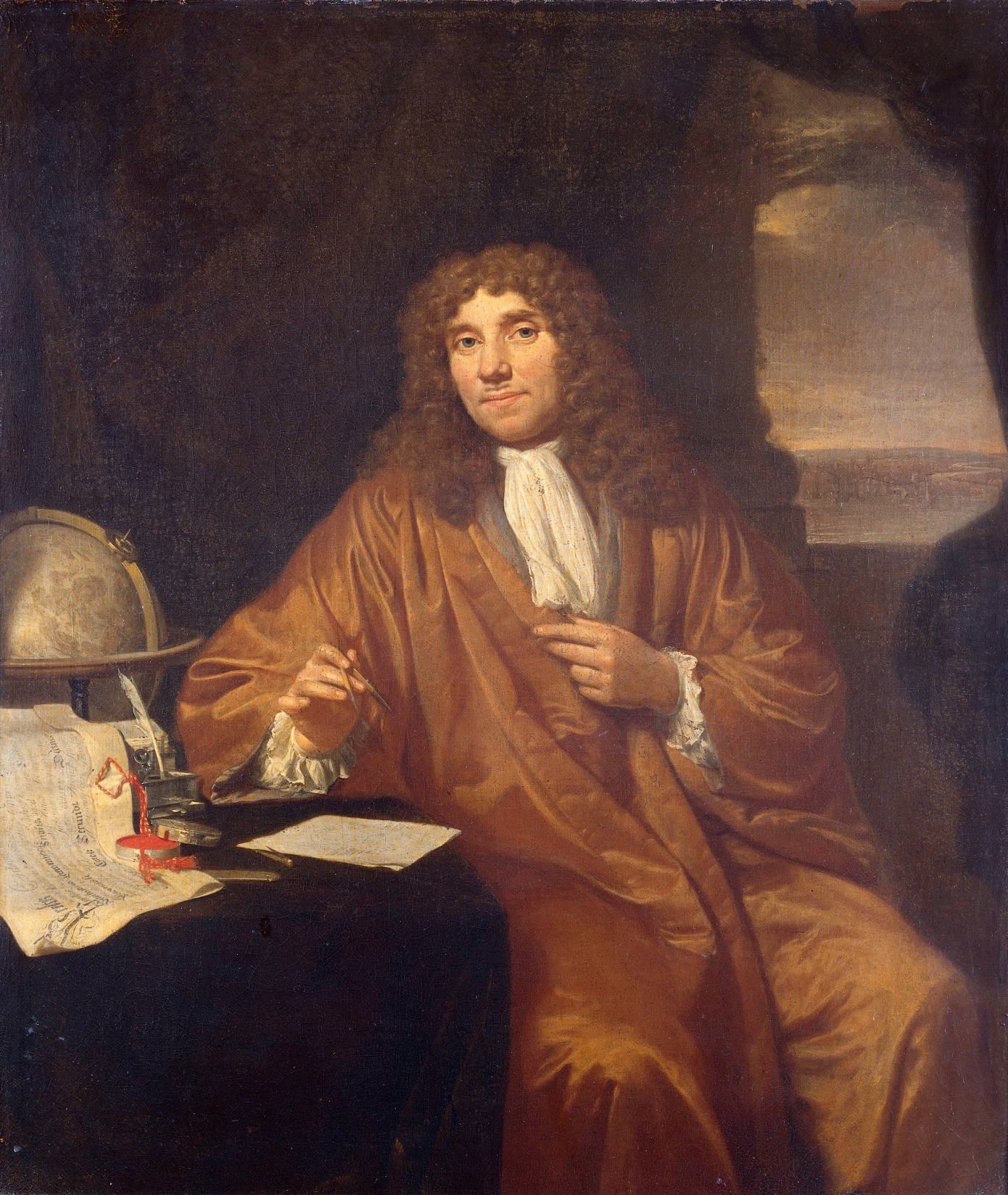 “Whenever I found out anything remarkable, I have thought it my duty to put down my discovery on paper so that all ingenious people might be informed thereof”

Antoine van leeuwenhoek (microbiologist)
KNOWLEDGE
STAYING 
CONNECTED
?
WHERE DID PAPER COME FROM
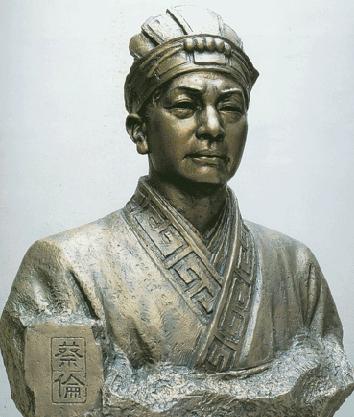 Cai Lun (AD 50-121)

Is credited with inventing a paper composition similar to modern day paper and the process of making paper.
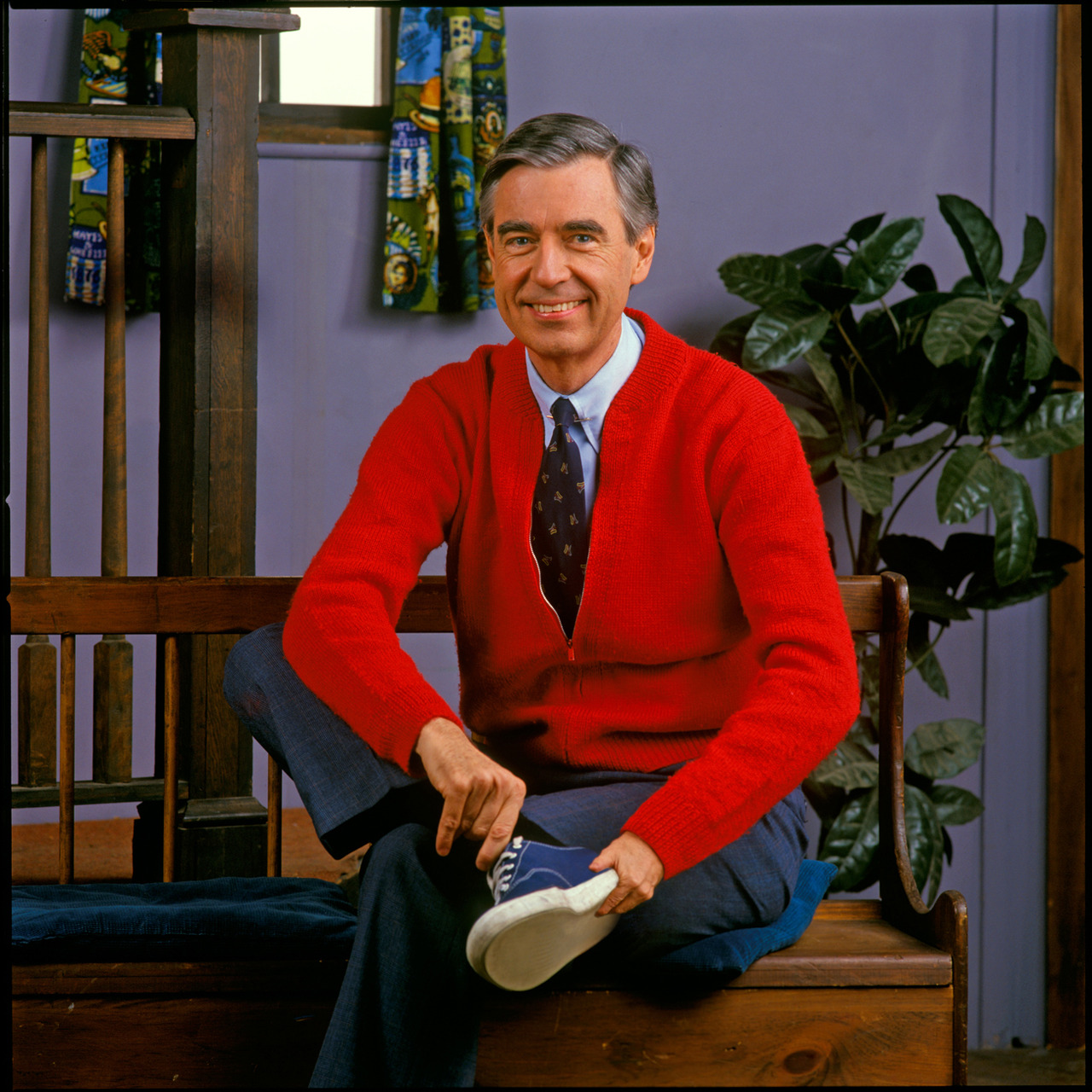 HOW IS PAPER MADE TODAY
RECYCLED CLOTH
WOOD
FIBRE
RAW MATERIALS
RECYCLED PAPER
VEGETABLE MATTER
WOOD
PULP
MECHANICAL
FILTERED
GRINDED
TUMBLED
COOKED
SODIUM
HYDROXIDE
PULP
SODIUM
SULFIDE
CHEMICAL
COLOUR
BEATED
SIZING
BEATING
MESH SCREEN
WOOL ROLLERS
HEATED CYLINDERS
FOURDRINIER
ROLLERS
T
E
X
TUR
E
G
L
O
S
S
Y
W
E
I
G
H
T
COLOUR
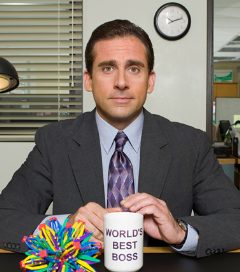 “A blank sheet of paper equals endless possibilities.”

Michael Scott 
(The Office)
THE SCIENCE OF PAPER
Limited 
Scanning
Impaired Comprehension
Impaired Sensory
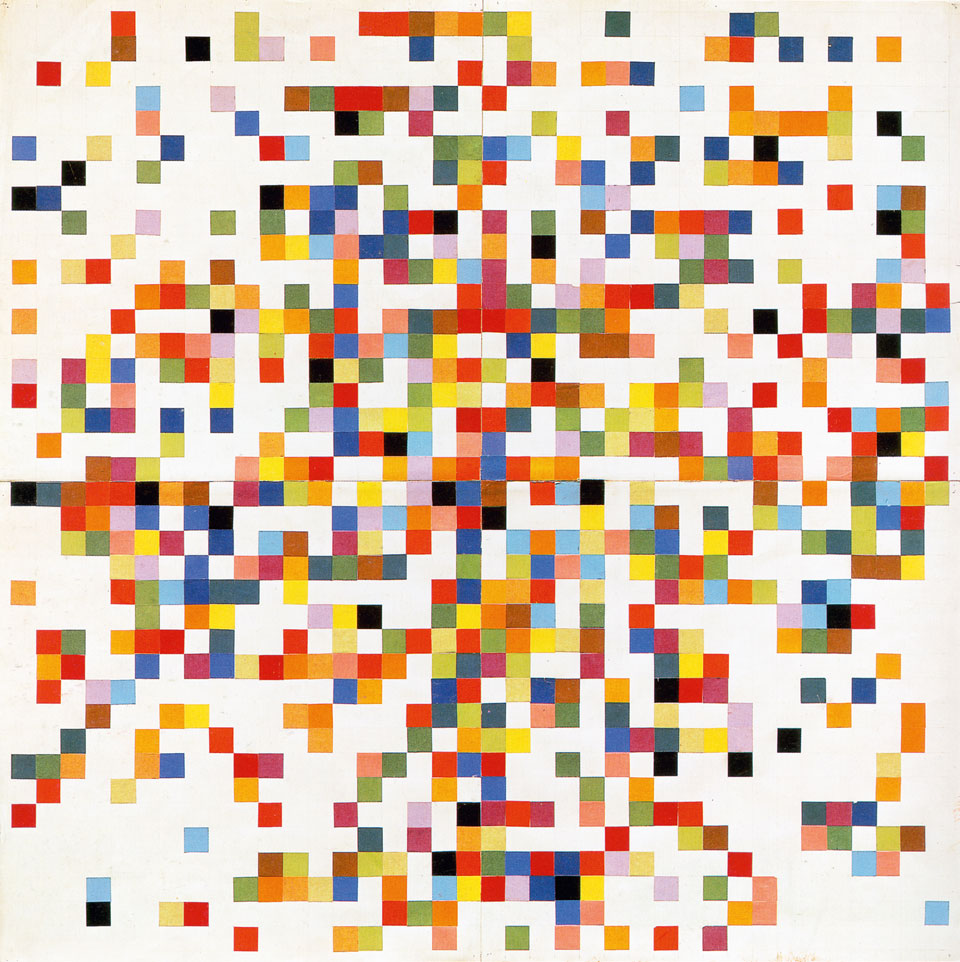 “When I see a white piece of paper, I feel I've got to draw. And drawing, for me, is the beginning of everything.”

Ellsworth Kelly 
(Artist)
I
PAPER
REDUCE
SUSTAINABILITY
REUSE
RECYCLE